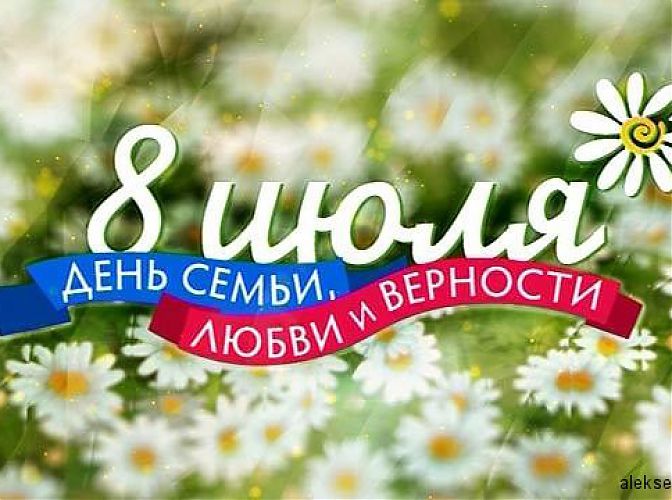 Воспитатель  средней группы
            МКДОУ д/с №3
            Джуметова Н.А.
Воспитатель МБДОУ д/с №16
Г. Кропоткин ,
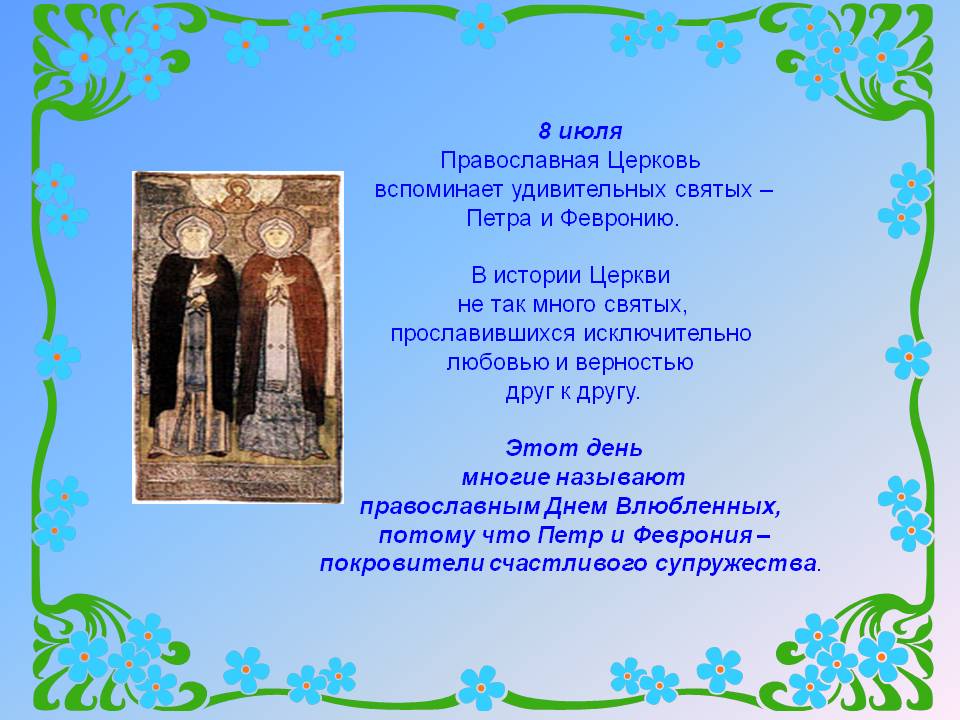 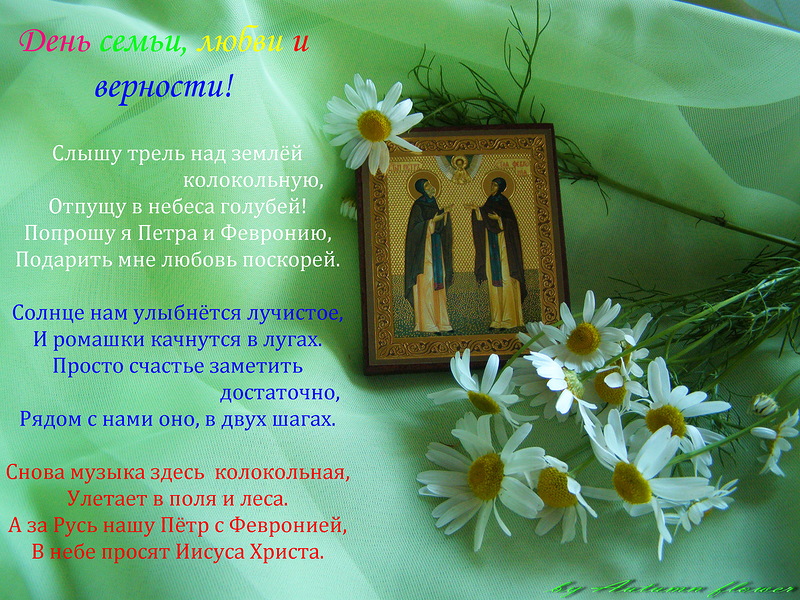 Существует легенда:Молодой князь Петр заболел неизлечимой болезнью. Бедная девушка Феврония смогла излечить князя. Они обвенчались. Но знатные люди не одобрили выбор князя жениться на крестьянке и потребовали выгнать Февронию. Петр ушел из города вместе со своей женой.Князь с княгиней вернулись в Муром только тогда, когда их об этом попросил народ. Супруги пронесли любовь друг к другу через все испытания, жили счастливо и умерли в один день. Святые Петр и Феврония считаются покровителями семейного счастья, любви и верности, а их супружеский союз - образцом христианского брака.
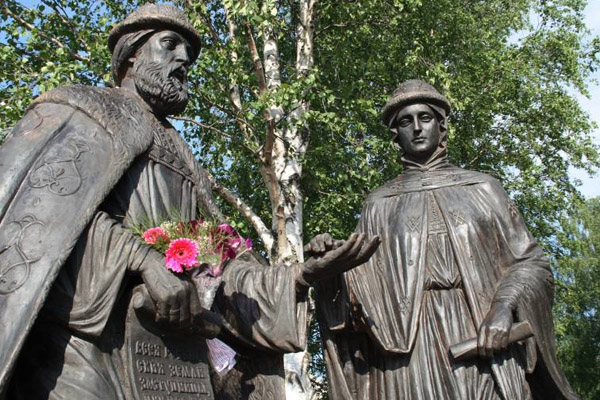 [Speaker Notes: Существует легенда:Молодой князь Петр заболел неизлечимой болезнью. Бедная девушка Феврония смогла излечить князя. Они обвенчались. Но знатные люди не одобрили выбор князя жениться на крестьянке и потребовали выгнать Февронию. Петр ушел из города вместе со своей женой.Князь с княгиней вернулись в Муром только тогда, когда их об этом попросил народ. Супруги пронесли любовь друг к другу через все испытания, жили счастливо и умерли в один день. Святые Петр и Феврония считаются покровителями семейного счастья, любви и верности, а их супружеский союз - образцом христианского брака.]
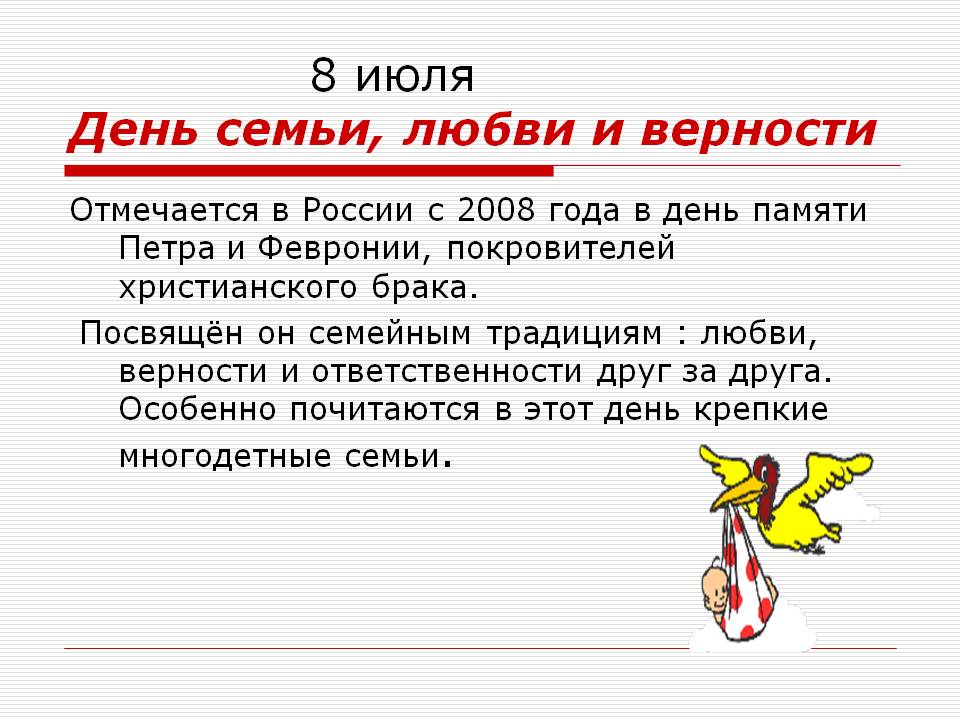 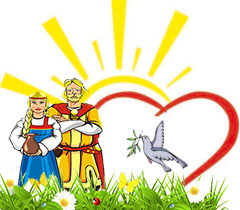 На Руси есть сказ о том,Как Феврония с ПетромБыли парою примерной,Дружной, любящей и верной.
Много бед перенесли,Но расстаться не смогли,Верой-правдой брак держалиИ друг друга уважали!
Пролетела та пора,Нет Февроньи, нет Петра.Но они — пример семьи,Честной, искренней любви.(Г. Черемисова)
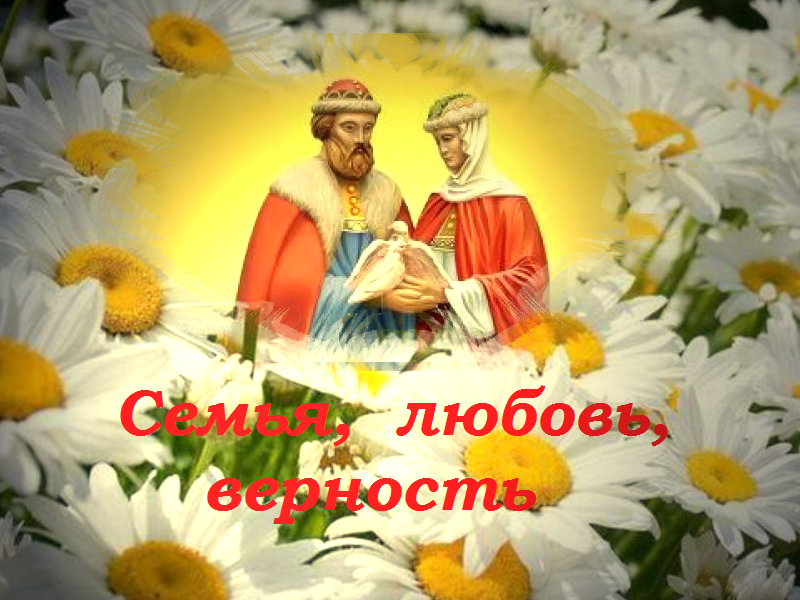 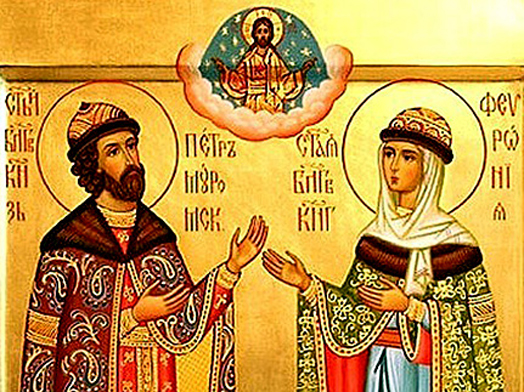 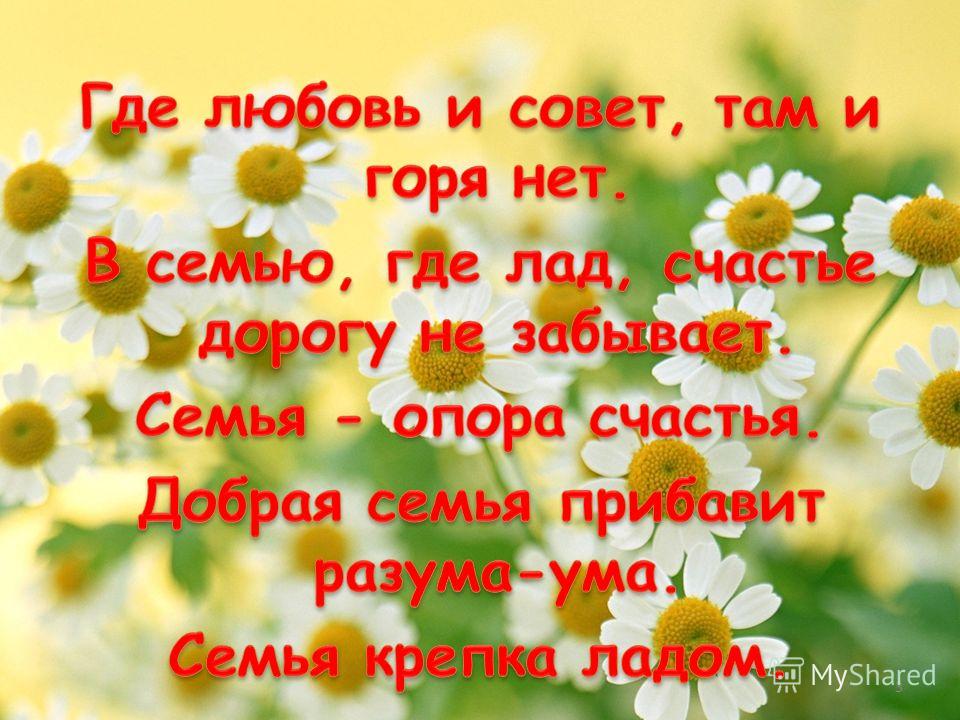 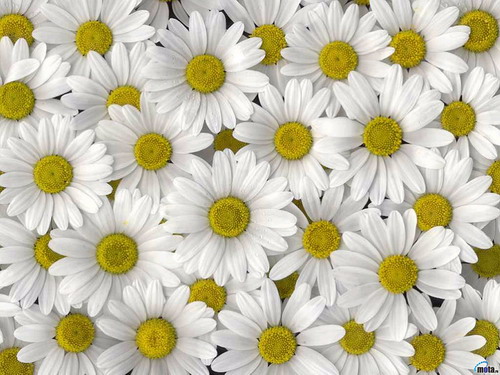 Семья – это то, что мы делим на всех,Всем понемножку: и слезы, и смех,Взлет и падение, радость, печаль,Дружба и ссоры, молчанья печать,Пусть мчатся секунды, недели, года,Семья – это то, что с тобою всегда!
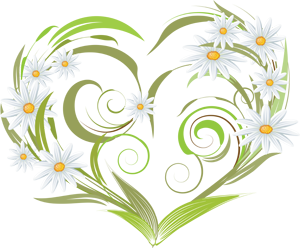 Что такое семья?Вы спросите меня.
 Я отвечу вам с удовольствием,                                                                               Что семья - это дом                                                              Садик   мой за окном                                                   
 И семья - это малая Родина!                                Под пургой и дождём                               Нас согреют теплом                               И помогут в любых ситуациях                               Мамы милой глаза,                                И улыбка отца,                               И ватрушки, и булочки бабушки!В мир идём из семьи,Там и корни твои,Твоя долгая жизнь начинается.                        И основа основ -наш родительский дом,                        И семьёй в мире жизнь продолжается.
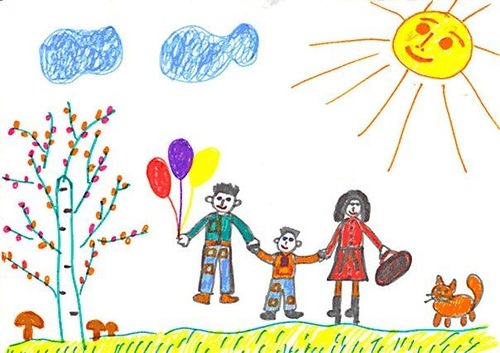 Знают взрослые и дети,
Что важней всего на свете –
Мама, папа, ты и я –
Вместе дружная семья.
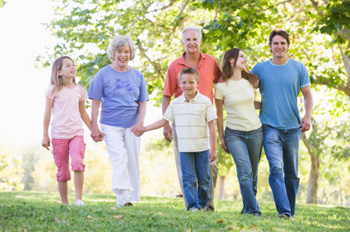 Семья - это мама, и папа, и дед,Бабуля готовит нам вкусный обед.В семье ещё братья и сёстры бывают.Семья - это Я,И меня называют:Котёнок и лапочка, заинька, птичка...Мне кто - то братишка, а кто - то сестричка.Семья - где все любят меня и ласкают,И лучше СЕМЬИ ничего не бывает!!!
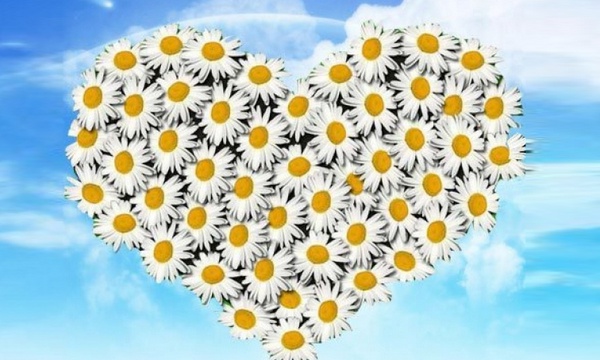 В Международный День Семьи,Вас дружно поздравляем!С союзом крепким, и в любвиЖить долго пожелаем!
Пусть дети старших никогдаНи в чем не огорчают!А папа с мамой малышейЗаботой окружают!
Для сердца - праздника, теплаИ радости в общении!Желаем с близкими всегдаБыть в лучших отношениях!
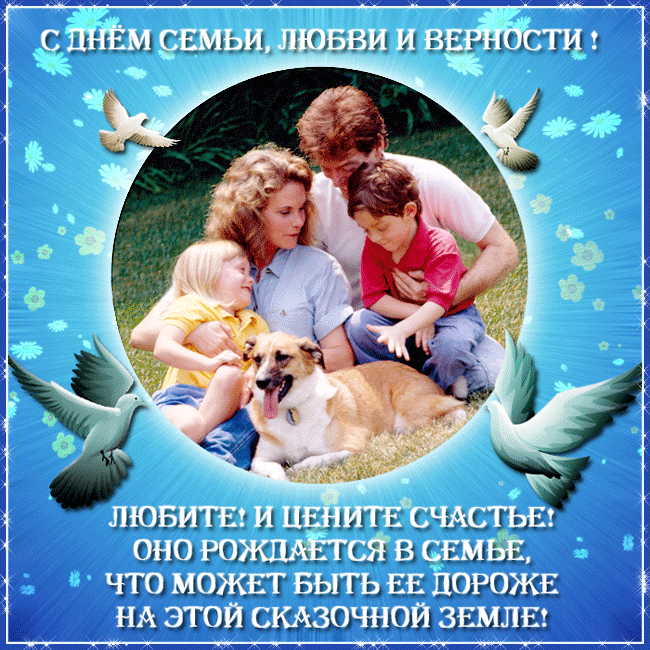